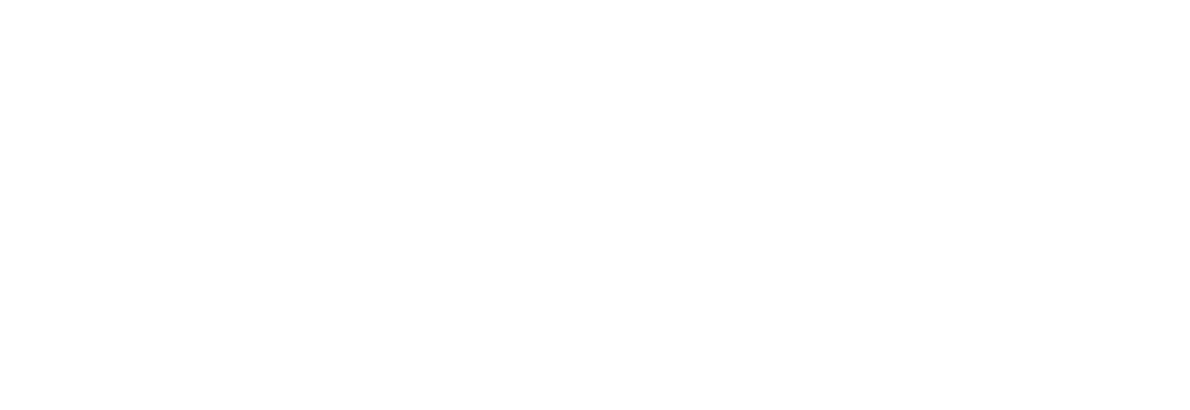 Periodo que se informa: 
01 al 30 de abril de 2025
Nota informativa
Fecha de actualización y/o validación: 
30 de abril de 2025
Responsable de generar la información:
C.P. Aída Leticia De la Garza Muñoz
Directora Ejecutiva de Administración
Art. 21, fracc. XVI.
Beneficiarios de programas de subsidio, estímulo y apoyo